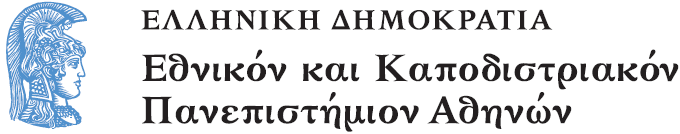 Σχεδίαση CMOS Ψηφιακών Ολοκληρωμένων Κυκλωμάτων
Ενότητα 4: Ο αναστροφέας 

Αγγελική Αραπογιάννη
Σχολή Θετικών Επιστημών
Τμήμα Πληροφορικής και Τηλεπικοινωνιών
Τύποι Αναλύσεων (1 από2)
Για την μελέτη της συμπεριφοράς των κυκλωμάτων υπάρχουν οι ακόλουθοι τύποι
AC (Μελέτη εναλλασσόμενων σημάτων)
DC (Μελέτη συνεχών σημάτων)
Transient (Μελέτη παραμέτρων όπως ρεύμα, τάση συναρτήσει του χρόνου)
Τύποι Αναλύσεων (2 από 2)
Για ψηφιακά κυκλώματα
Για αναλογικά κυκλώματα
Κυρίως χρησιμοποιείται η  Transient  ανάλυση.
Η DC χρησιμεύει  για κατανόηση της Transient  ανάλυσης.
Η AC είναι βασική
Ideal Inverter Voltage Transfer Characteristic (VTC)
Actual Inverter Voltage Transfer Characteristic (VTC)
Noise Immunity And Noise Margins
Cmos inverter – static characteristics
VDD=2.5V
I
Dn
Vin =0
Vin =2.5
PMOS
NMOS
Vin =0.5
Vin =2
Vin =1
Vin =1.5
Vin =1.5
Vin =1
Vin =2
Vin =0.5
Vin =2.5
Vin =0
V
out
Χαρακτηριστική μεταφοράς CMOS αναστροφέα (1 από 9)
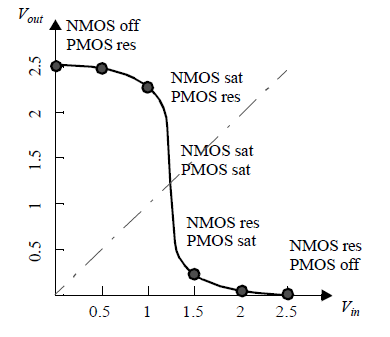 Χαρακτηριστική μεταφοράς CMOS αναστροφέα (2 από 9)
Χαρακτηριστική μεταφοράς CMOS αναστροφέα (3 από 9)
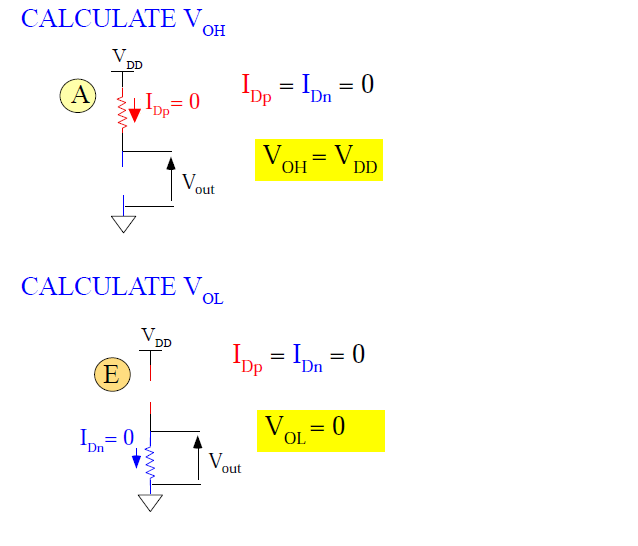 Χαρακτηριστική μεταφοράς CMOS αναστροφέα (4 από 9)
Χαρακτηριστική μεταφοράς CMOS αναστροφέα (5 από 9)
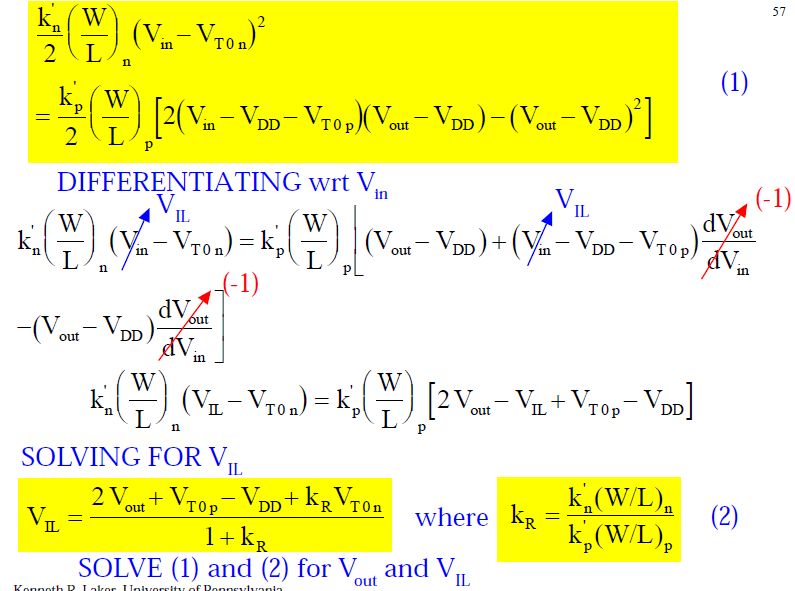 Χαρακτηριστική μεταφοράς CMOS αναστροφέα (6 από 9)
Χαρακτηριστική μεταφοράς CMOS αναστροφέα (7 από 9)
Χαρακτηριστική μεταφοράς CMOS αναστροφέα (8 από 9)
Χαρακτηριστική μεταφοράς CMOS αναστροφέα (9 από 9)
Power Supply Current VS Vin
Power dissipation considerations
Die area considerations
VDD
OUT
I1
IN
Out
I2
VDD
Vthn
VDD+Vthp*
IN
* Vthp, αρνητικό, εναλακτικά VDD-|Vthp|
DC ανάλυση ενός αναστροφέα (1 από 3)
DC ανάλυση ενός αναστροφέα (2 από 3)
Θα εξετάσουμε περιπτώσεις όπου 
  				Vthn<VDD-|Vthp| 
Για μία τιμή της εισόδου λίγο πάνω από το Vthn το n-MOS τρανζίστορ είναι στην περιοχή κόρου
Η έξοδος θα είναι σχεδόν στο VDD άρα θα είναι πάνω από την τιμή της εισόδου. Δηλαδή VD>VG. Επομένως VGD=VG-VD<0
Αντίστοιχα για μία τιμή λίγο λιγότερη από 
VDD-|Vthp| το p-MOS θα είναι στην περιοχή κόρου
DC ανάλυση ενός αναστροφέα (3 από 3)
Το n-MOS και το p-MOS δεν μπορούν να είναι ταυτόχρονα στην περιοχή τριόδου.
Για την περιοχή τριόδου έχω
n-MOS
VGD>Vthn  VIN-VOUT>Vthn
p-MOS
VGD<-|Vthn | VIN-VOUT>-|Vthn|
 Μπορούν όμως να είναι ταυτόχρονα στην περιοχή κόρου
Περιοχές λειτουργίας
Περιοχή Α : n-MOS αποκοπή, p-MOS τριόδου
Περιοχή Β : n-MOS κόρο, p-MOS τριόδου
Περιοχή C : n-MOS κόρο, p-MOS κόρο
Περιοχή D : n-MOS τριόδου, p-MOS κόρο
Περιοχή E : n-MOS τριόδου, p-MOS αποκοπή
Περιοχή Α
0<VIN<Vthn
To n-MOS είναι στην αποκοπή άρα, I2=0. Επομένως και Ι1=0. Αλλά εφόσον το p-MOS είναι ενεργό (υπάρχει κανάλι) θα πρέπει VDS=0 και άρα Vout=VDD
Περιοχή B
άρα
Περιοχή C
Που δίνει
Για μία τιμή στην είσοδο υπάρχουν περισσότερες από μία τιμές στην έξοδο
Περιοχή D
άρα
Περιοχή Ε
To p-MOS είναι στην αποκοπή άρα, I1=0. Επομένως και Ι2=0. Αλλά εφόσον το n-MOS είναι ενεργό (υπάρχει κανάλι) θα πρέπει VDS=0 και άρα Vout=0
VDD
OUT
βn/βp<1
βn/βp=1
βn/βp>1
VDD
IN
Επίδραση του λόγου βn/βp
Παρατήρηση για την περιοχή C
Για μία τιμή εισόδου υπάρχουν διαφορετικές τιμές στην έξοδο
Αυτό οφείλεται στο ότι το μοντέλο δεν είναι ακριβές
Εάν λάβουμε υπ’ όψιν την μεταβολή μήκους καναλιού τότε
Μικρή περιοχή τιμών εισόδου αντιστοιχεί σε μεγάλη περιοχή τιμών εξόδου
Μεγάλη κλίση αλλά όχι κάθετο τμήμα
Λογικές τιμές και τιμές τάσης
Σε κάθε λογική τιμή αντιστοιχεί μία περιοχή από τιμές τάσης
Οι περιοχές των τιμών τάσης μπορεί να είναι διαφορετικές για την είσοδο και την έξοδο μίας πύλης
VDD
OUT
VDD
VDD/2
IN
Ιδανικός Αναστροφέας (1 από 2)
DC Χαρακτηριστική μεταφοράς
Ιδανικός Αναστροφέας (2 από 2)
Η λογική τιμή “1” στην είσοδο αντιπροσωπεύεται από το διάστημα (VDD/2,VDD] 

Ενώ η λογική τιμή “0” στην είσοδο αντιπροσωπεύεται από το διάστημα [0,VDD/2)

Στην έξοδο η λογική τιμή “1” στην είσοδο αντιπροσωπεύεται από το VDD και η λογική τιμή “0” αντιπροσωπεύεται από το 0
VOH
OUT
VOL
VIL
VIH
VDD
IN
Ρεαλιστικός Αντιστροφέας (1 από 2)
Ρεαλιστικός Αντιστροφέας (2 από 2)
Για τη είσοδο έχουμε 
Λογική τιμή “1”, (VIH,VDD]
Λογική τιμή “0”, [0,VIL) 

Για τη έξοδο έχουμε 
Λογική τιμή “1”, (VOH,VDD]
Λογική τιμή “0”, [0,VOL)
Περιθώριο θορύβου
Με δύο λογικές πύλες (μία σαν είσοδο και την άλλη σαν έξοδο μπορούμε να ορίσουμε περιθώρια θορύβου)
Το περιθώριο θορύβου για το λογικό “1” είναιVOH -VIH,
Το περιθώριο θορύβου για το λογικό “0” είναιVIL -VOL
Τέλος Ενότητας
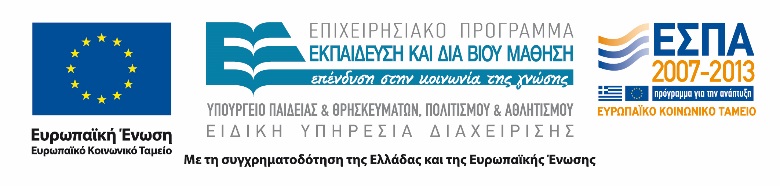 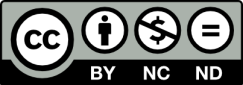 Χρηματοδότηση
Το παρόν εκπαιδευτικό υλικό έχει αναπτυχθεί στo πλαίσιo του εκπαιδευτικού έργου του διδάσκοντα.
Το έργο «Ανοικτά Ακαδημαϊκά Μαθήματα στο Πανεπιστήμιο Αθηνών» έχει χρηματοδοτήσει μόνο την αναδιαμόρφωση του εκπαιδευτικού υλικού. 
Το έργο υλοποιείται στο πλαίσιο του Επιχειρησιακού Προγράμματος «Εκπαίδευση και Δια Βίου Μάθηση» και συγχρηματοδοτείται από την Ευρωπαϊκή Ένωση (Ευρωπαϊκό Κοινωνικό Ταμείο) και από εθνικούς πόρους.
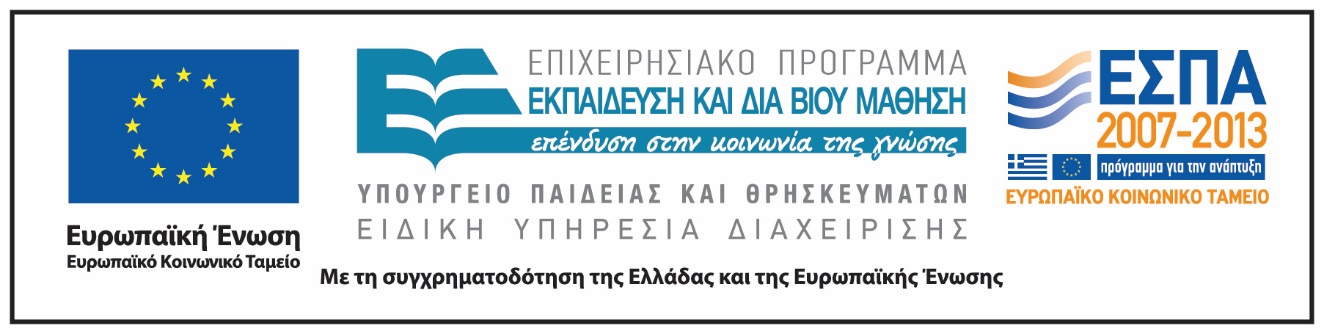 Σημειώματα
Σημείωμα Ιστορικού Εκδόσεων Έργου
Το παρόν έργο αποτελεί την έκδοση 1.0.
Σημείωμα Αναφοράς
Copyright Εθνικόν και Καποδιστριακόν Πανεπιστήμιον Αθηνών, Αραπογιάννη Αγγελική 2015. «Σχεδίαση CMOS Ψηφιακών Ολοκληρωμένων Κυκλωμάτων. Ο αναστροφέας.». Έκδοση: 1.0. Αθήνα 2015. Διαθέσιμο από τη δικτυακή διεύθυνση: http://opencourses.uoa.gr/courses/DI102/.
Σημείωμα Αδειοδότησης
Το παρόν υλικό διατίθεται με τους όρους της άδειας χρήσης Creative Commons Αναφορά, Μη Εμπορική Χρήση Παρόμοια Διανομή 4.0 [1] ή μεταγενέστερη, Διεθνής Έκδοση.   Εξαιρούνται τα αυτοτελή έργα τρίτων π.χ. φωτογραφίες, διαγράμματα κ.λ.π.,  τα οποία εμπεριέχονται σε αυτό και τα οποία αναφέρονται μαζί με τους όρους χρήσης τους στο «Σημείωμα Χρήσης Έργων Τρίτων».
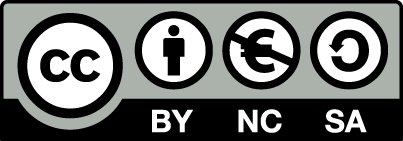 [1] http://creativecommons.org/licenses/by-nc-sa/4.0/ 

Ως Μη Εμπορική ορίζεται η χρήση:
που δεν περιλαμβάνει άμεσο ή έμμεσο οικονομικό όφελος από την χρήση του έργου, για το διανομέα του έργου και αδειοδόχο
που δεν περιλαμβάνει οικονομική συναλλαγή ως προϋπόθεση για τη χρήση ή πρόσβαση στο έργο
που δεν προσπορίζει στο διανομέα του έργου και αδειοδόχο έμμεσο οικονομικό όφελος (π.χ. διαφημίσεις) από την προβολή του έργου σε διαδικτυακό τόπο

Ο δικαιούχος μπορεί να παρέχει στον αδειοδόχο ξεχωριστή άδεια να χρησιμοποιεί το έργο για εμπορική χρήση, εφόσον αυτό του ζητηθεί.
Διατήρηση Σημειωμάτων
Οποιαδήποτε αναπαραγωγή ή διασκευή του υλικού θα πρέπει να συμπεριλαμβάνει:
το Σημείωμα Αναφοράς
το Σημείωμα Αδειοδότησης
τη δήλωση Διατήρησης Σημειωμάτων
το Σημείωμα Χρήσης Έργων Τρίτων (εφόσον υπάρχει)
μαζί με τους συνοδευόμενους υπερσυνδέσμους.
Σημείωμα Χρήσης Έργων Τρίτων
Το Έργο αυτό κάνει χρήση των ακόλουθων έργων:
Οι εικόνες και τα διαγράμματα που χρησιμοποιούνται είναι από το βιβλίο:
Sung-Mo Kang, Yusuf Leblebici. 1996. CMOS Digital Integrated Circuits (1 ed.). McGraw-Hill, Inc., New York, NY, USA © 1996.